Das Zeitalter der Aufklärung
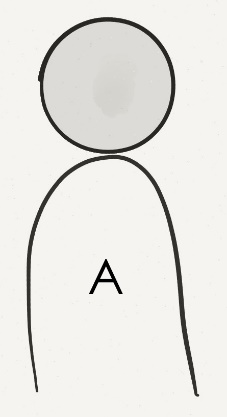 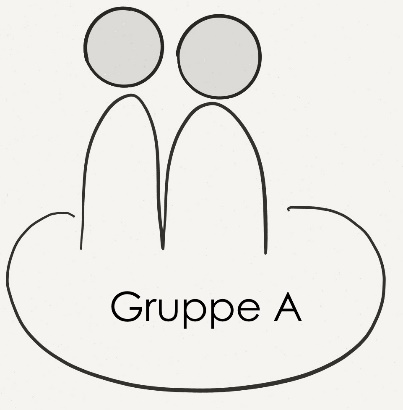 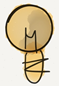 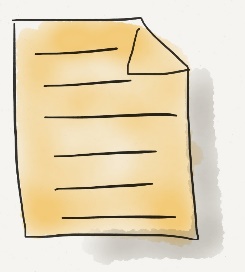 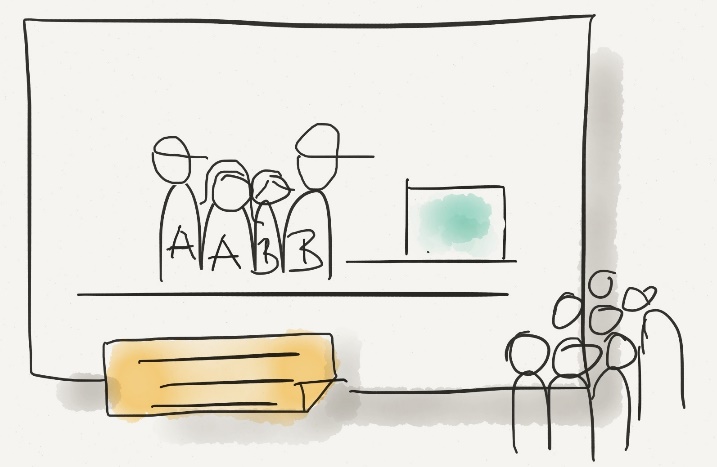 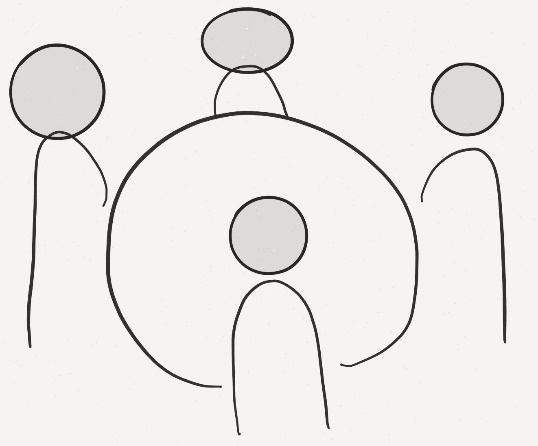 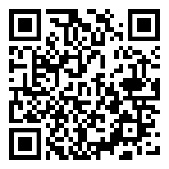 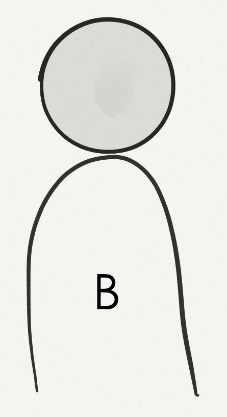 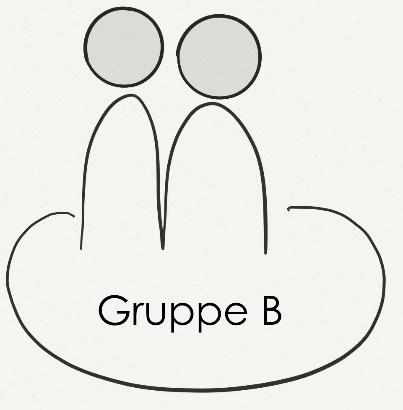 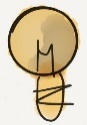 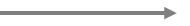 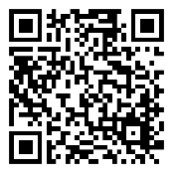 Abbildung: eigene Darstellung
QR-Code : verwendete App Qrafter Pro